Традиции музыкально-хоровой студии
«Солнышко»
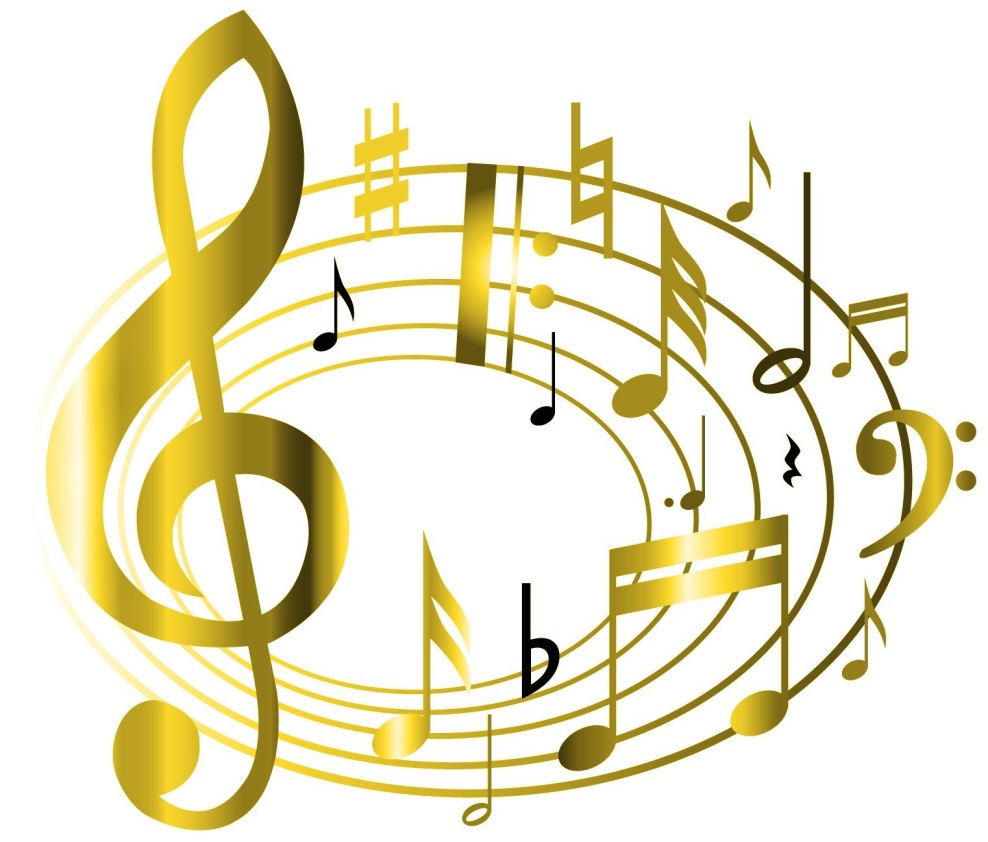 Музыкальная гостиная, как
одна из форм организации воспитательной работы в коллективе
Педагоги дополнительного образования:
Томина Т.Г. Амчиславская Н.М.
Музыкальная гостиная
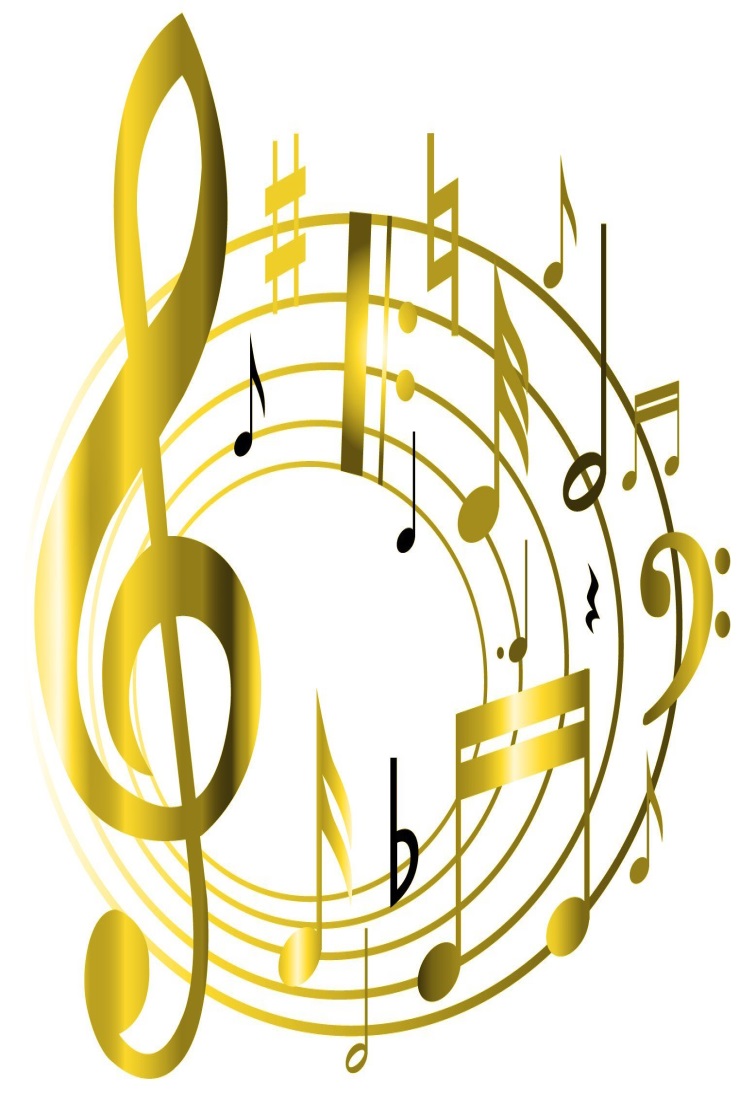 При формировании основ музыкальной,
художественной и эстетической культуры учащихся и
их родителей мы ориентировались на такую форму взаимодействия с детьми как «Музыкальная гостиная».
Это форма организации художественно-творческой 
деятельности детей, предполагающая организацию восприятия музыкальных произведений, творческую деятельность детей и свободное общение педагогов и детей на музыкальном материале.
Музыкальная гостиная
Цель: Создание единого культурно-образовательного музыкально-эстетического пространства в МХС «Солнышко» и семьях обучающихся, способствующего формированию основ музыкальной культуры.
Данная цель предполагает решение следующих задач.
Развивать музыкальность детей
Формировать эмоциональную отзывчивость на музыкальное произведение в соответствии с его образным содержанием
Обогащать музыкальные впечатления детей в процессе их знакомства с произведениями мировой музыкальной культуры
Формировать музыкальный вкус детей, оценочное отношение к прослушанным произведениям, к собственному творческому самовыражению
Формировать познавательный интерес к искусству в процессе приобщения к музыке
Организация мероприятий, способствующих приобщению родителей и детей к миру музыкальной культуры
Привлекать семьи воспитанников МХС «Солнышко» к музыкально-творческой деятельности
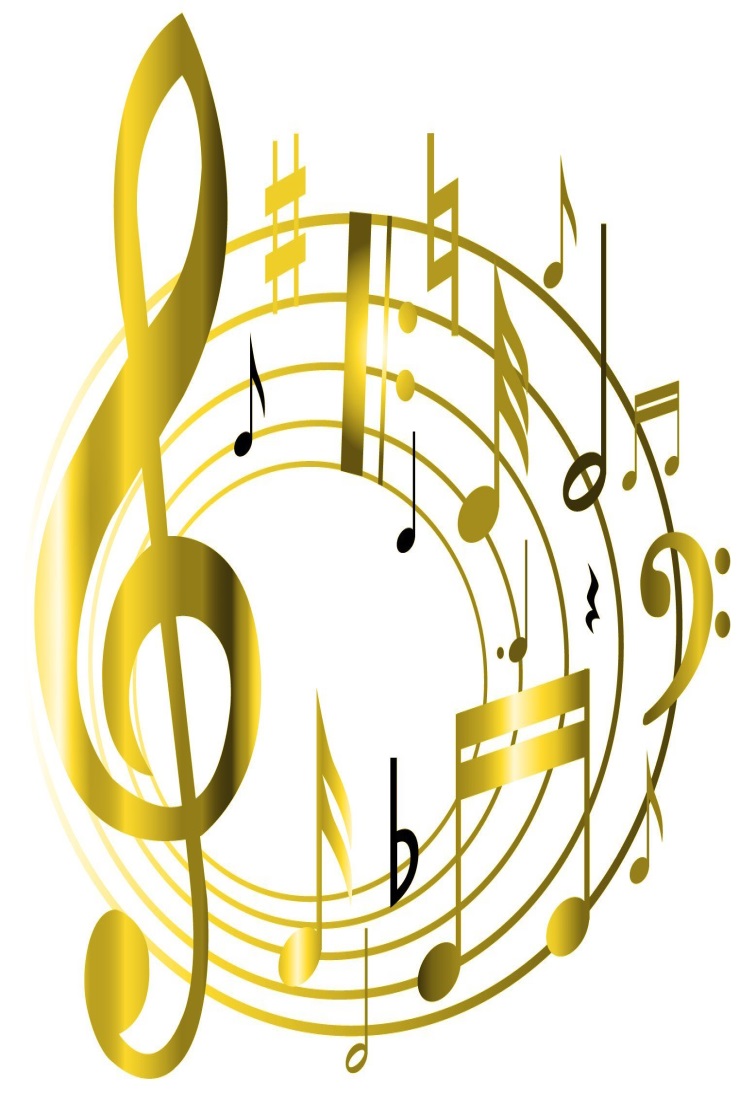 Музыкальная гостиная – чудесная традиция
нашего коллектива!
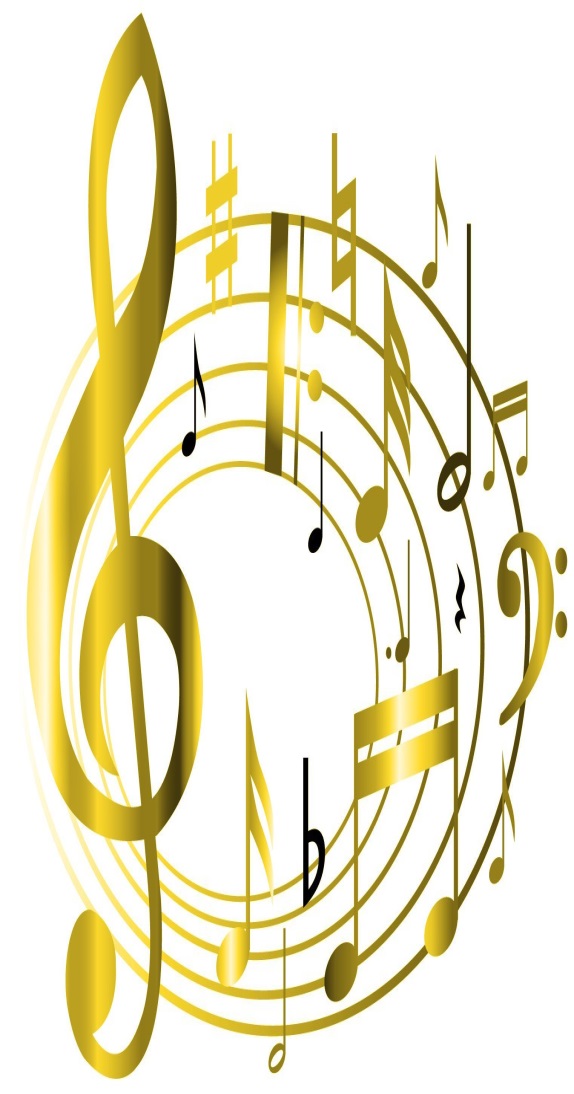 Такая совместная творческая деятельность предполагает с помощью музыки объединить детей и взрослых, создать обстановку общей радости, хорошего настроения, а состояние счастья и полноты жизни – существенный признак нравственного здоровья.
Когда дети живут и воспитываются в доброжелательной и гармоничной среде, добровольно участвую в совместных творческих процессах, нравственные качества формируются естественно и целостно,  становясь нормой и открывая путь к нравственно здоровому и социально позитивному образу жизни.
Сочетания разнообразных методических приёмов, таких как сравнение нескольких произведений с одинаковыми названиями и разными характерами, использование поэтического слова, сочетание видеозаписи и «живого» исполнения, игра в оркестре, танцевальные и игровые импровизации, – всё это значительно обогатит слушание музыки и сделает его интересным и увлекательным.
Какие задачи мы решаем
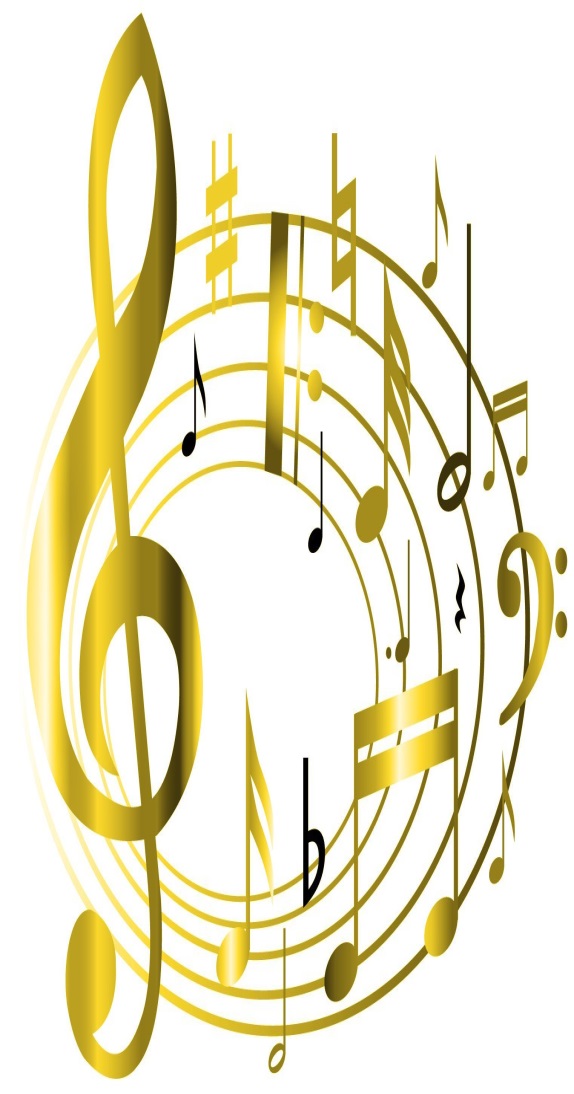 Организуя занятия в «Музыкальной гостиной», мы решаем важную задачу – научить детей слушать музыку, сформировать основу для развития музыкальной культуры.
Именно воспитатель поощряет все виды музыкальной деятельности вне занятий, закрепляет умения и навыки выразительного исполнительства, стимулирует творческие проявления в самостоятельной деятельсности.
В результате участия в «Музыкальных гостиных» учащиеся:
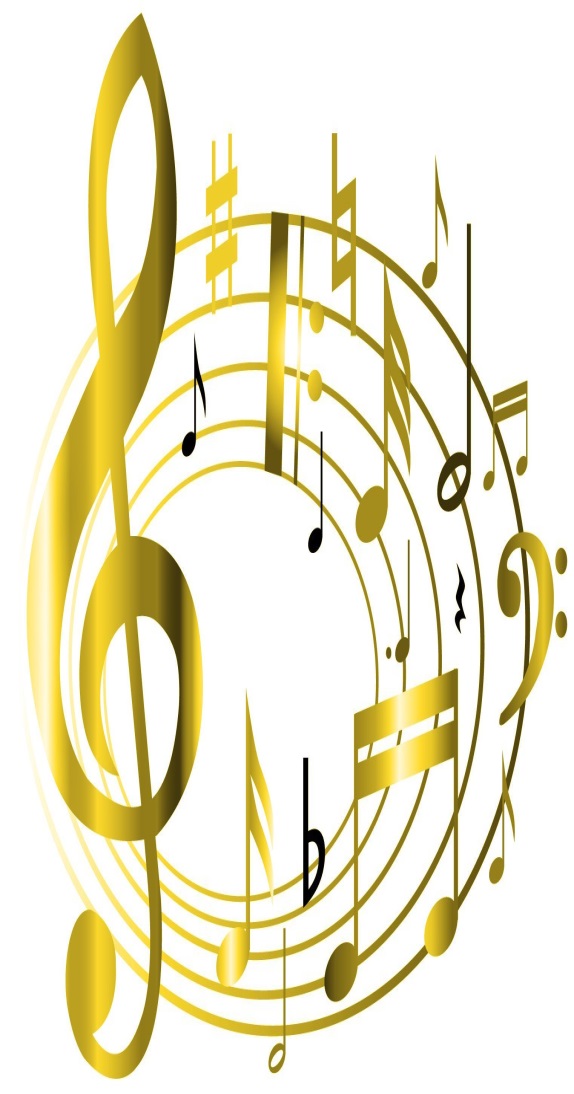 Знакомятся с лучшими образцами музыкальной культуры и получают представление о содержании и особенностях этих произведений
Знакомятся с системой эстетических и нравственных понятий в контексте музыкального произведения
Приобщаются к посещению «Музыкальных гостиных» как форме проведения содержательного досуга.
Возрождение престижа высокой музыки как необходимого условия формирования духовно зрелой, образованной и социально значимой личности будет способствовать повышению культурного уровня, складыванию мировоззрения, гражданской и нравственной позиций, а также воспитанию чувства гордости и ответственности за культурное наследие Родины.